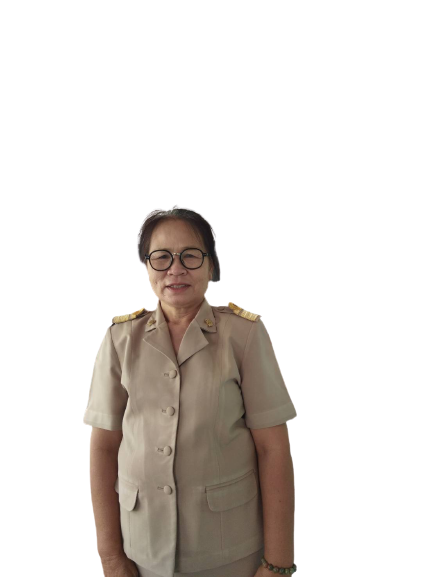 การประเมินข้าราชการครูและบุคลากรทางการศึกษา
ประจำปีการศึกษา 2563
คุณครูอรุณี  มะทิตะโน
ตำแหน่ง ครู
วิทยฐานะ ชำนาญการพิเศษ
ด้านการสอน
วิชาสังคมศึกษา ( ส31102 )
ชั้นมัธยมศึกษาปีที่ 4/4 -4/8

หน้าที่พลเมือง ( ส 30232)
ชั้นมัธยมศึกษาปีที่ 4/4 -4/8

ประวัติศาสตร์ (ส 21104)
ชั้นมัธยมศึกษาปีที่ 1/7 -1/9
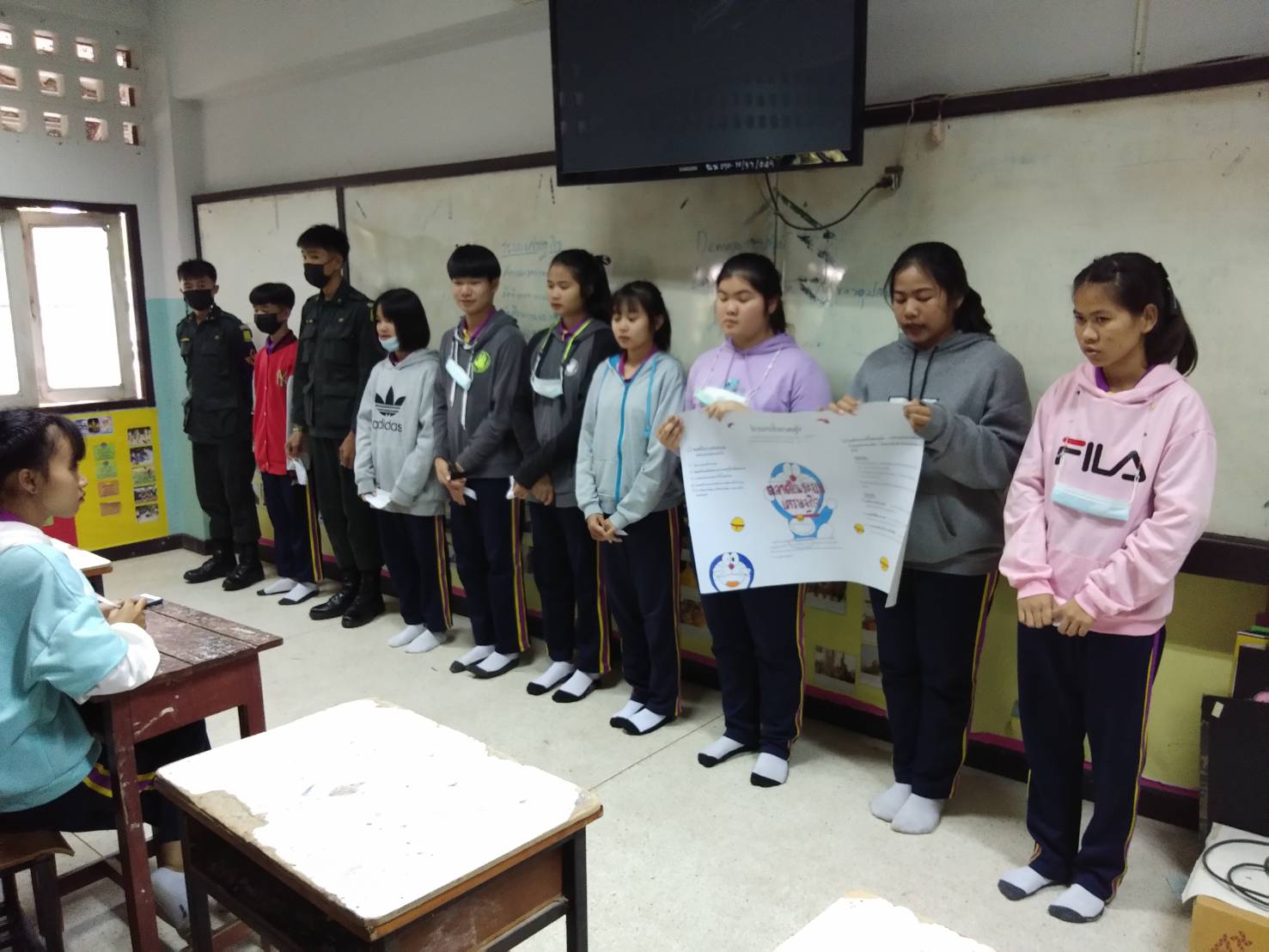 www.themegallery.com
กิจกรรมพัฒนาผู้เรียน
กิจกรรมผู้บำเพ็ญประโยชน์
ชั้นมัธยมศึกษาปีที่ 4

สวดมนต์
ชั้นมัธยมศึกษาปีที่ 4/7

ชุมนุมธนาคารโรงเรียน
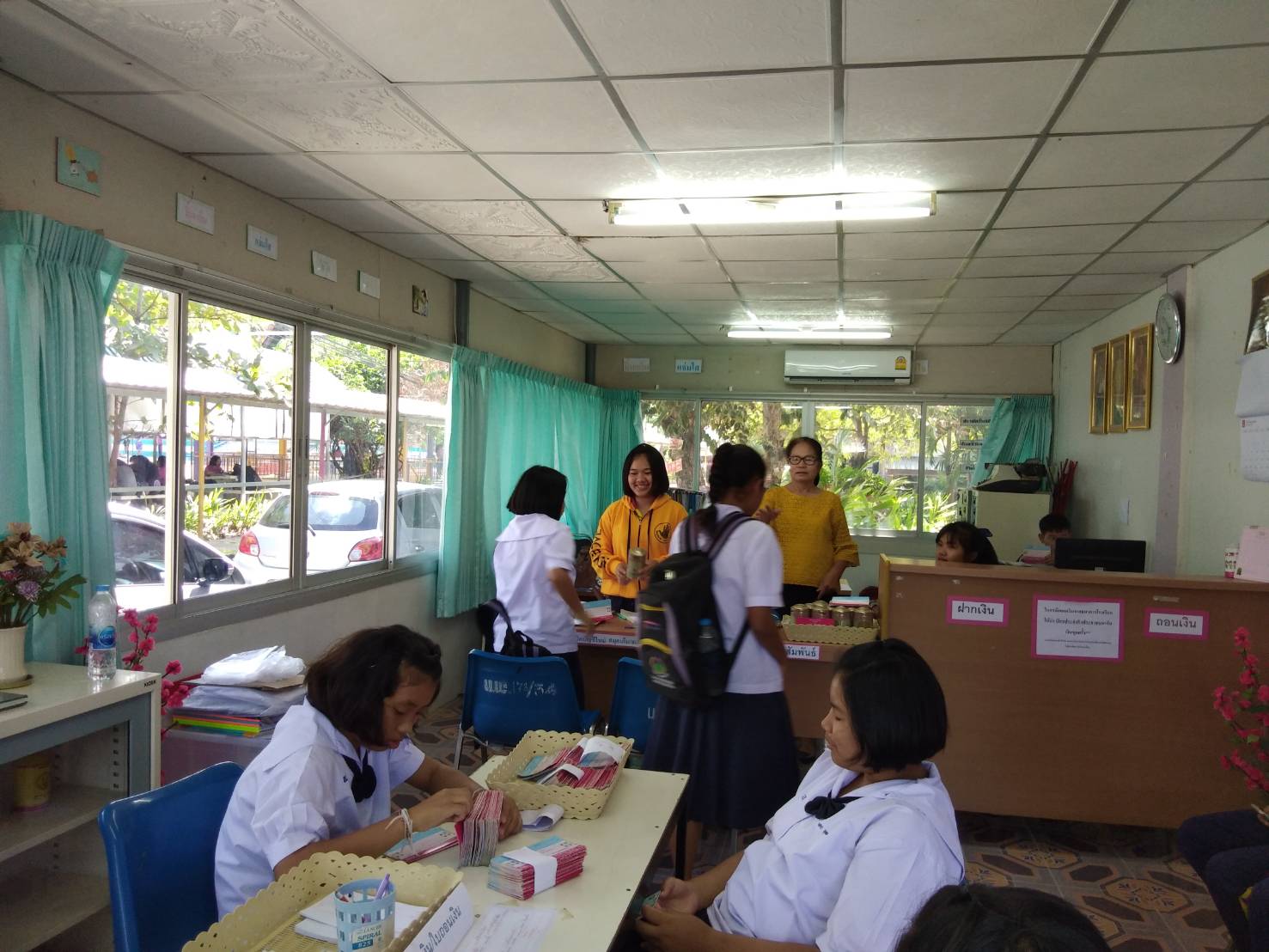 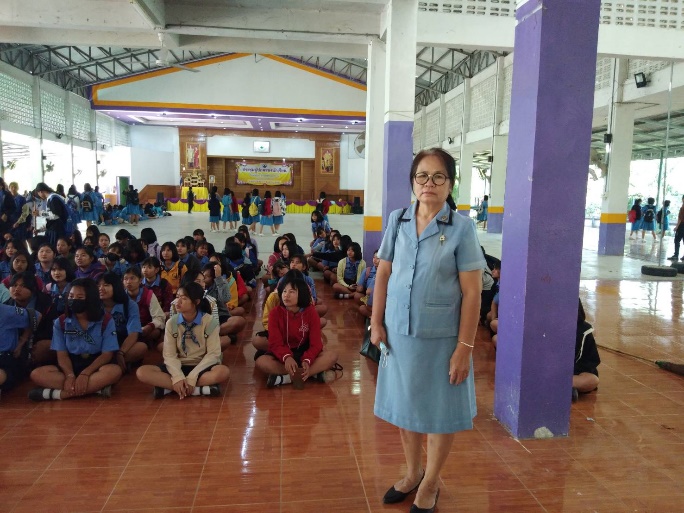 www.themegallery.com
กิจกรรมพัฒนาผู้เรียน
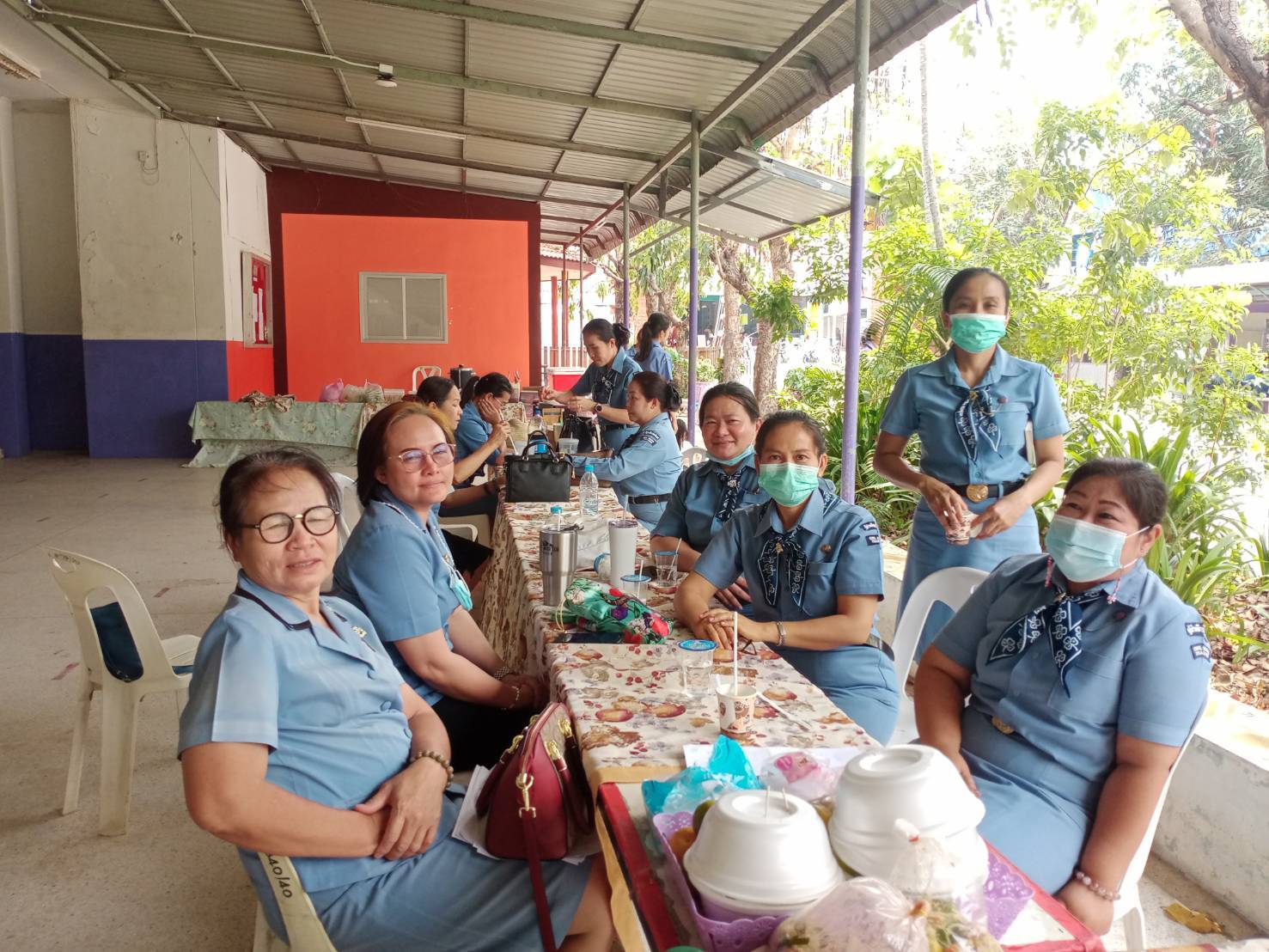 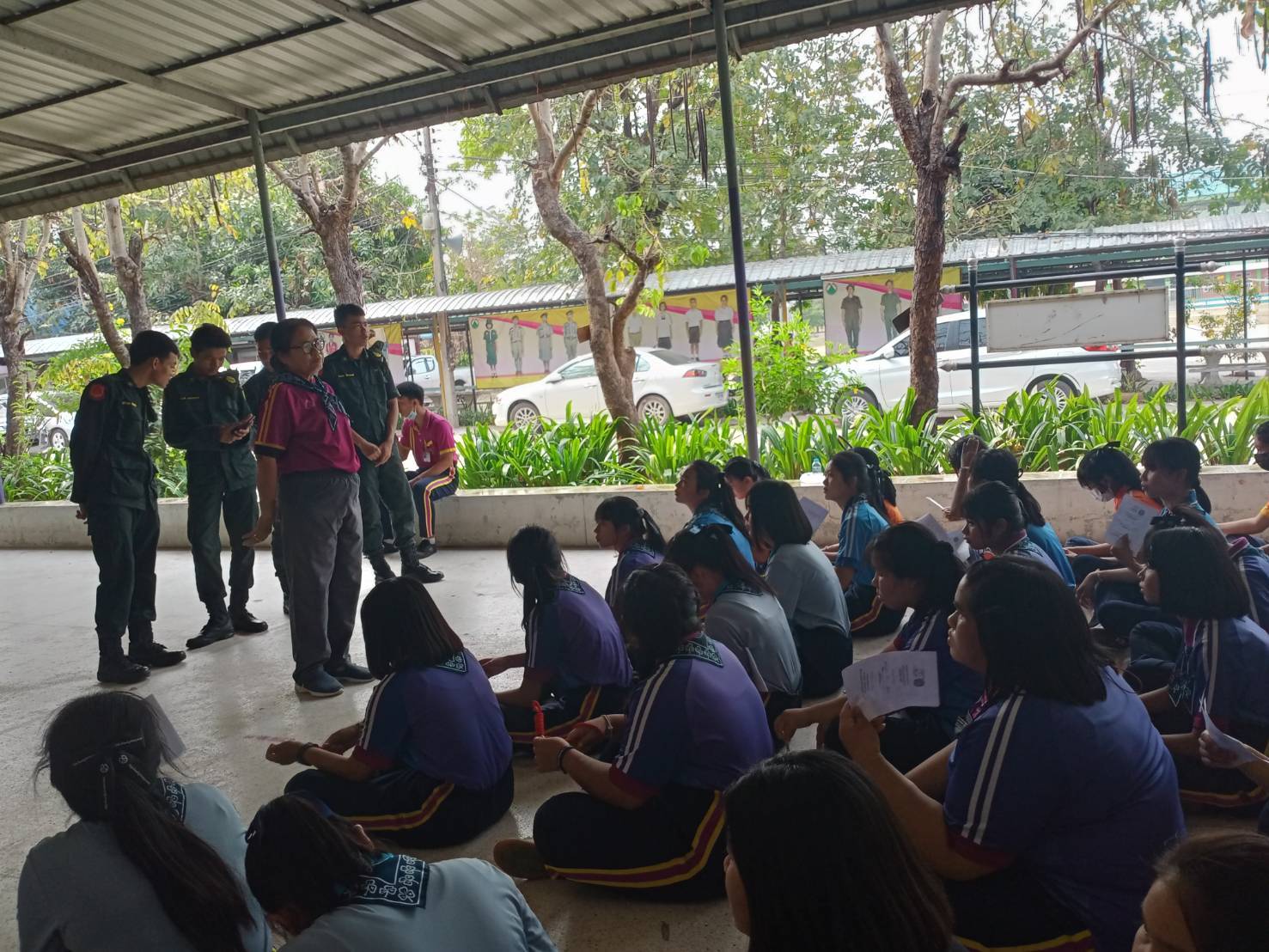 www.themegallery.com
งานพิเศษที่ได้รับมอบหมาย
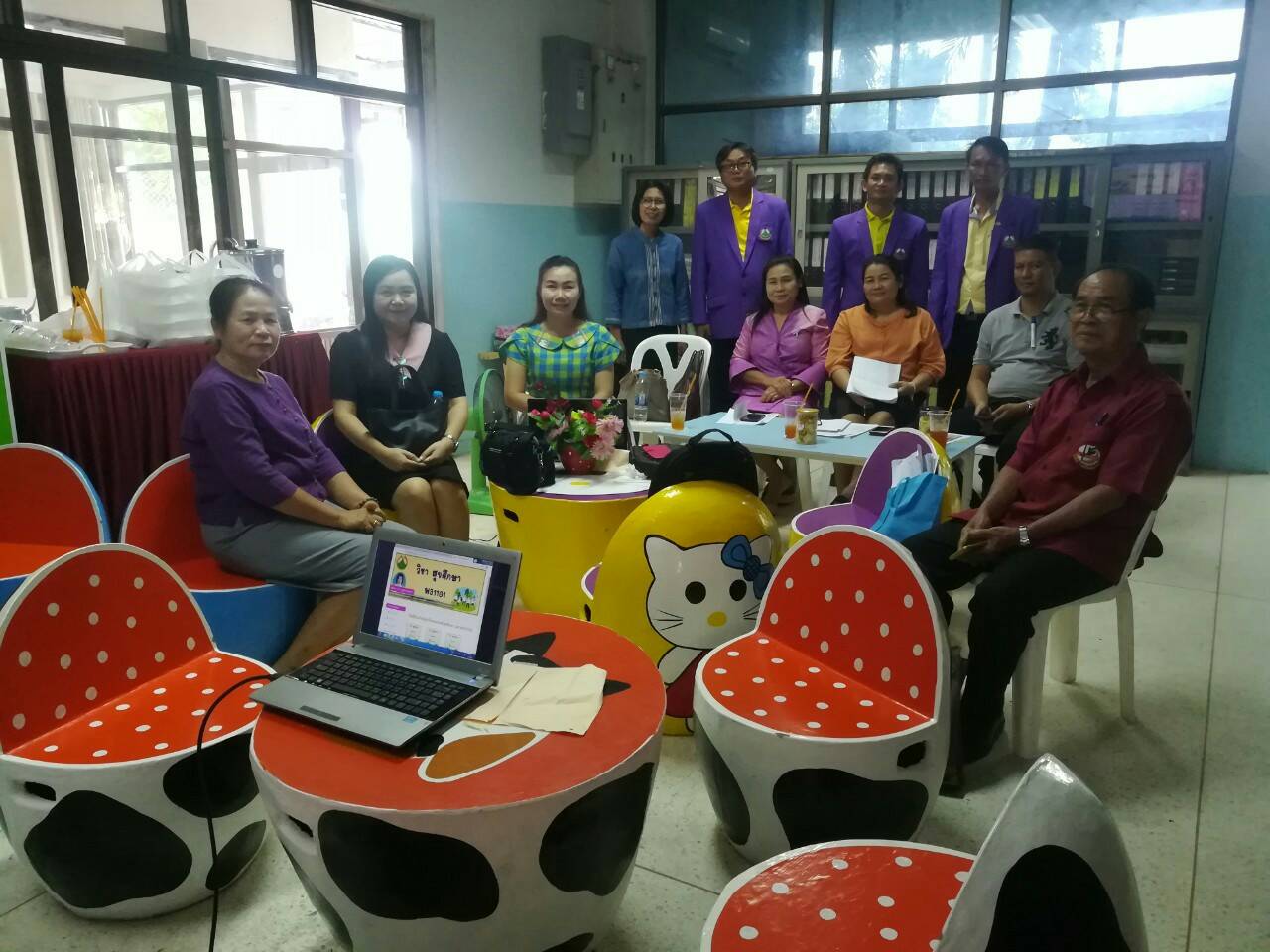 ครูที่ปรึกษา
ชั้นมัธยมศึกษาปีที่ 4/7 จำนวน 32 คน
ชาย 1 หญิง 31
ครูที่ปรึกษาธนาคารโรงเรียน
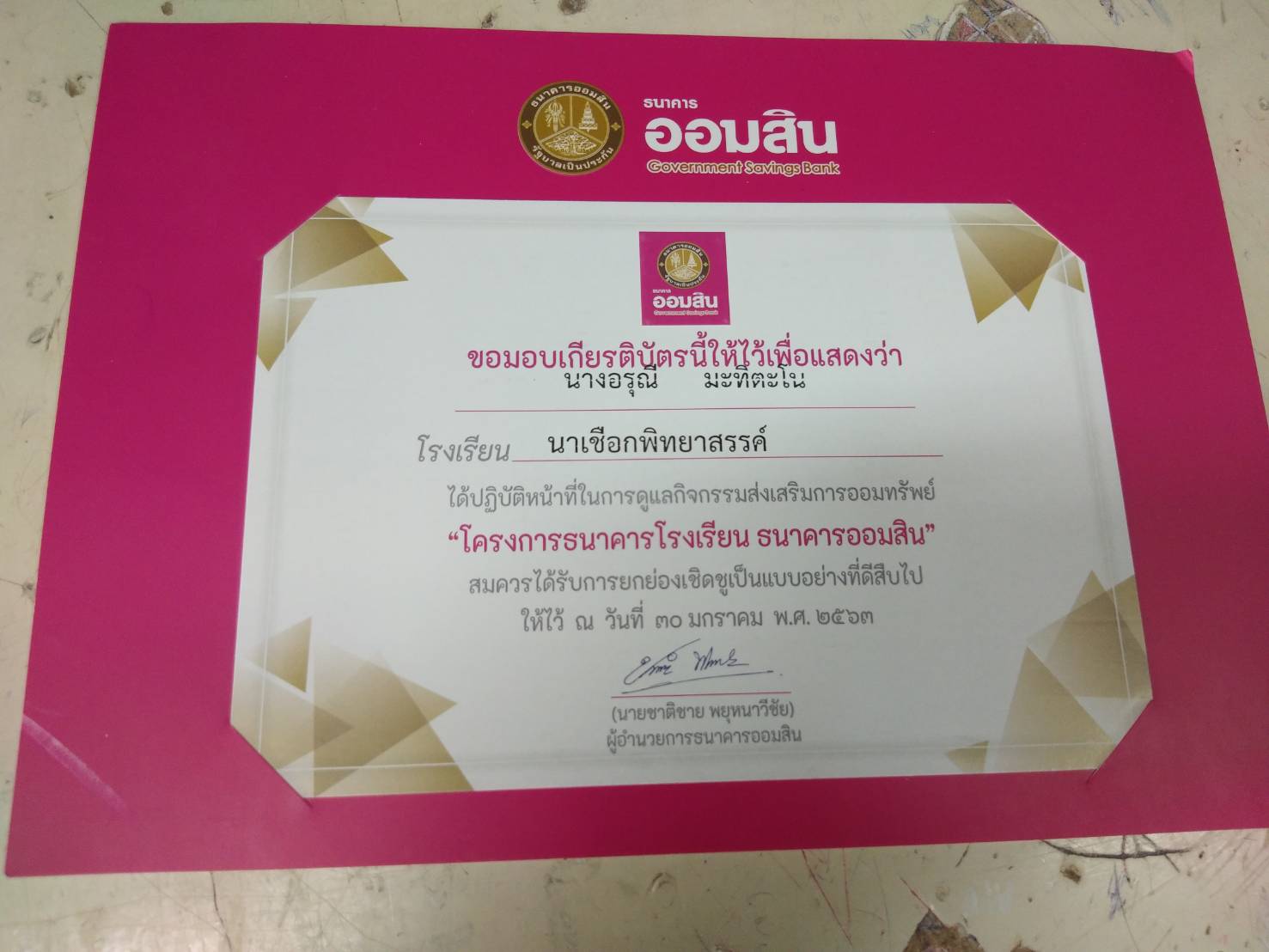 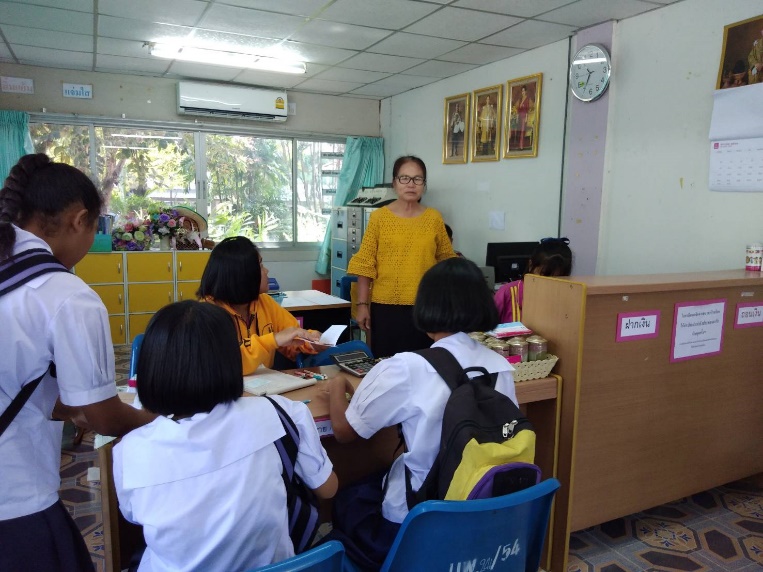 www.themegallery.com
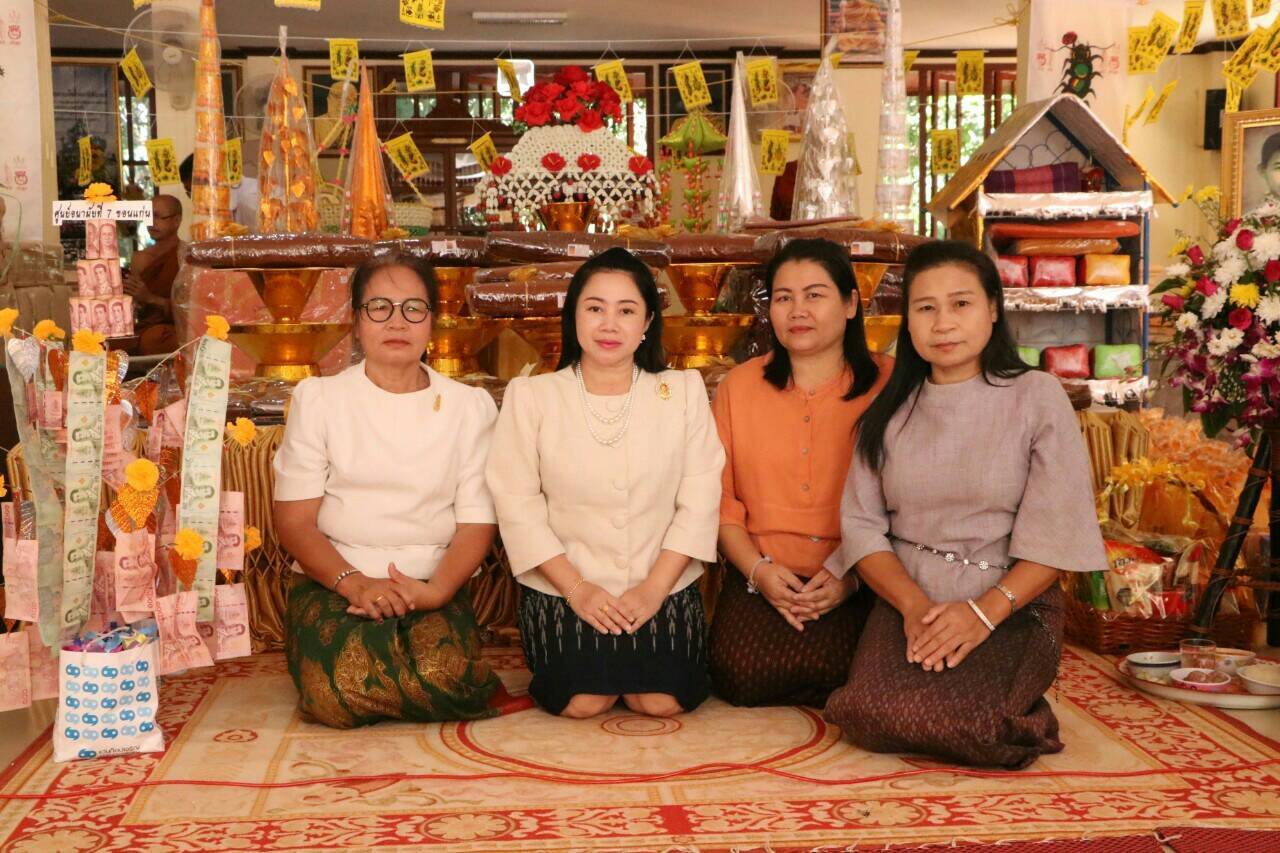 ร่วมกิจกรรมส่งเสริมคุณธรรม จริยธรรม
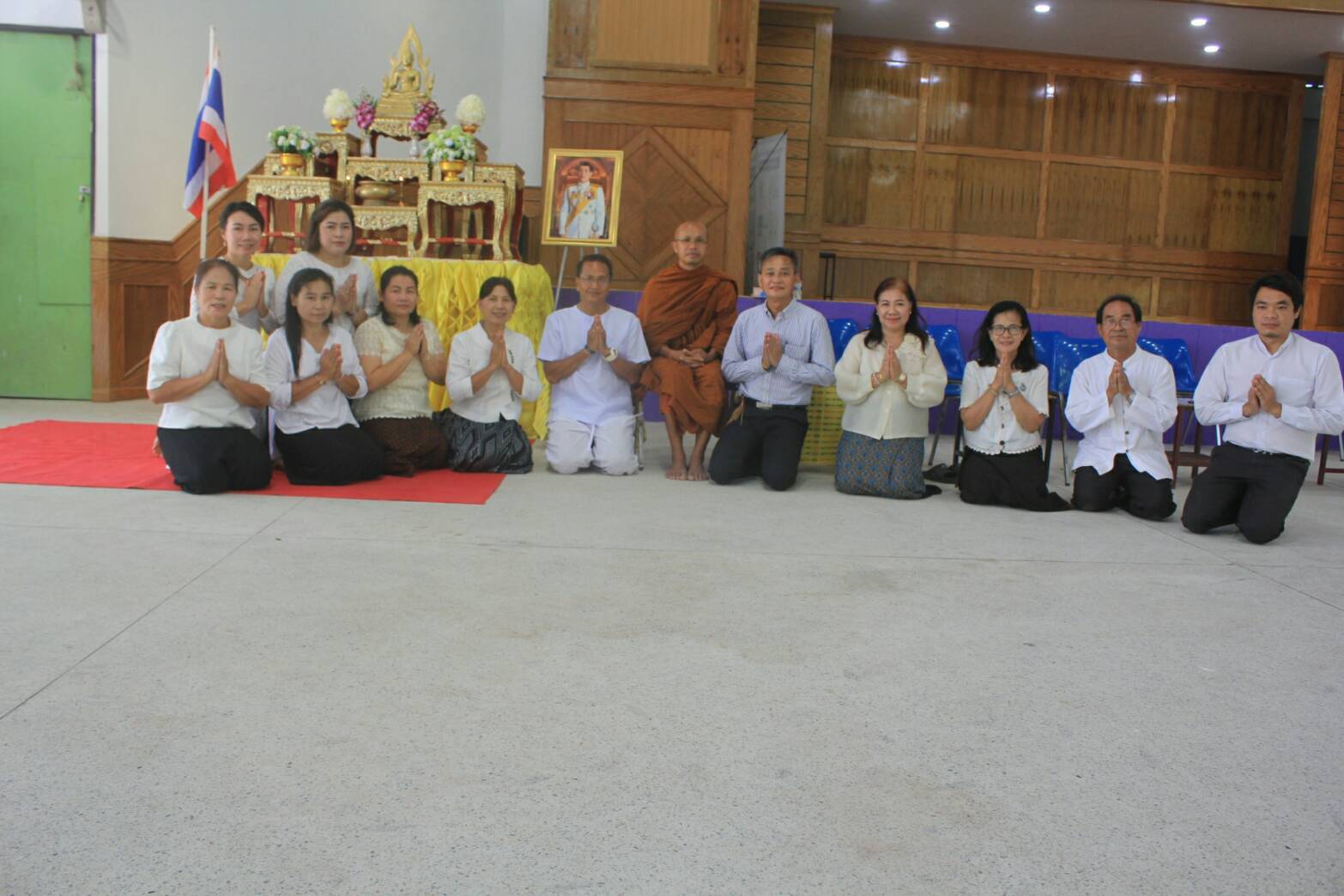 www.themegallery.com
ร่วมกิจกรรมอื่นๆตามคำสั่ง
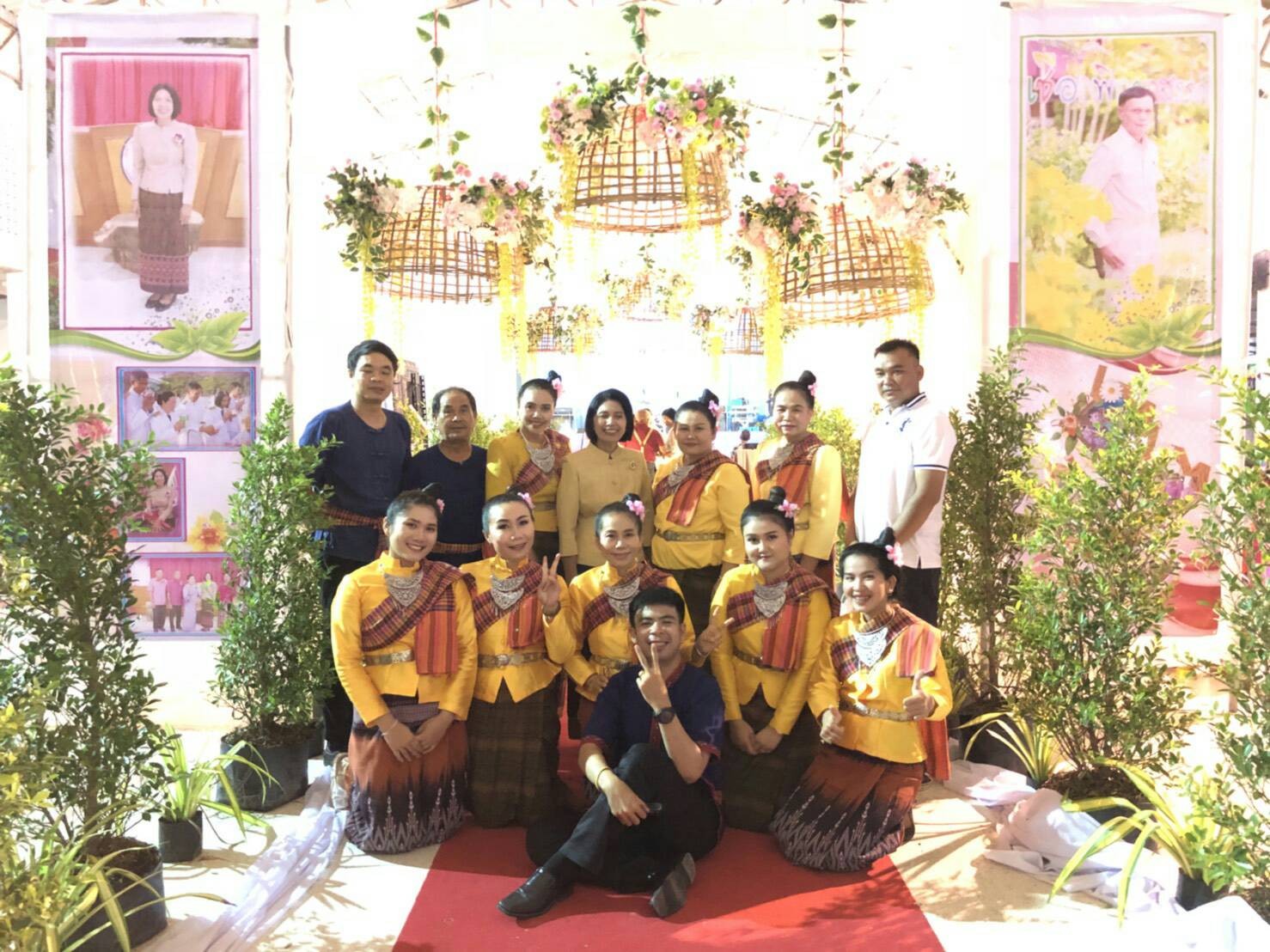 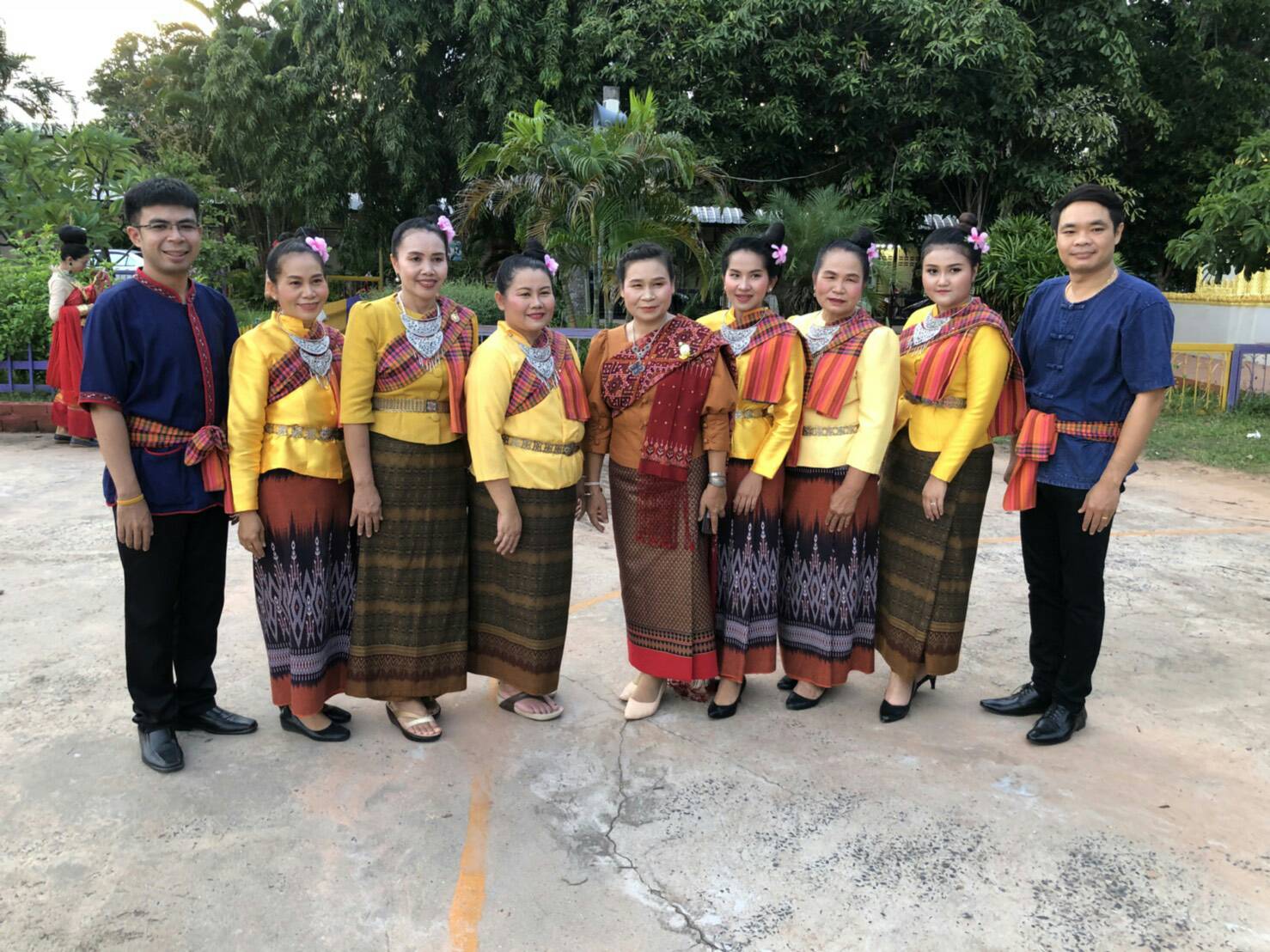 www.themegallery.com
จบการนำเสนอ
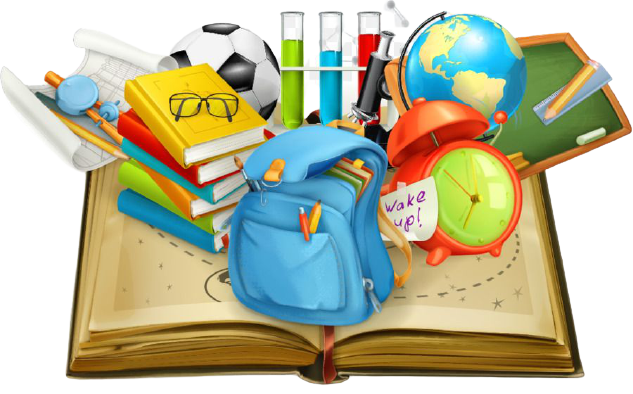 www.themegallery.com